CUERPOS GEOMÉTRICOS
Nivel 1. Cuerpos geométricos
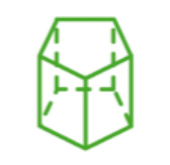 Bases
Cara
Mira el siguiente esquema y completa la tabla que se presenta a continuación:
Actividad 2:Construye
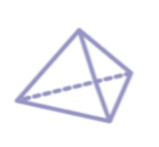 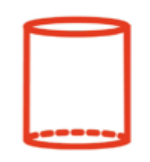 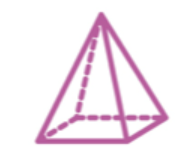